INFERTILIDAD MASCULINA
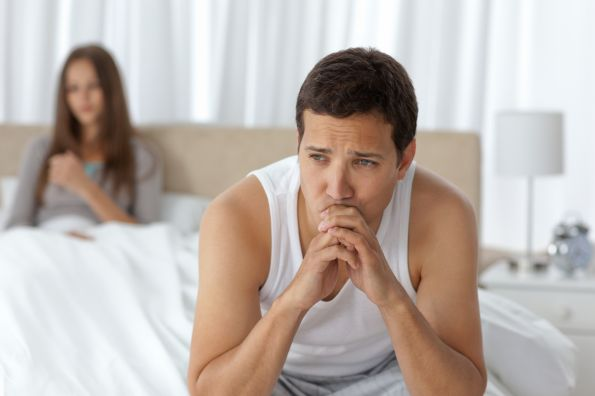 ASIGNATURA DE UROLOGÍA
MSc  Dra. DAISY MARÍA CONTRERAS DUVERGER
CONCEPTO
Falla para concebir a pesar de establecer relaciones sexuales sin protección durante un año
15% parejas infértiles
20% factor masculino
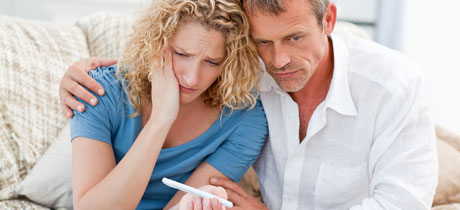 Anomalías en el semen
DIAGNÓSTICO DE INFERTILIDAD MASCULINA
Identificar y corregir las causas reversibles de infertilidad
Identificar trastornos irreversibles,  para tratar con tecnología (ART)
Identificar trastornos irreversibles,  donde no se detecten espermatozoides
Identificar enfermedades medicas
Identificar causas genéticas especificas.
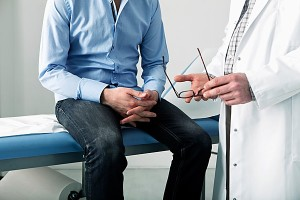 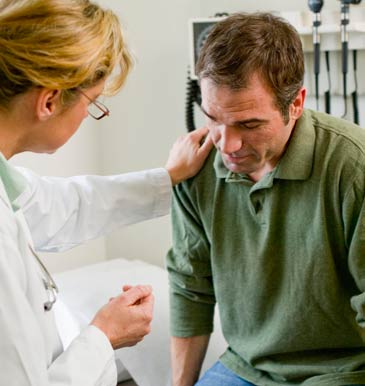 Evaluar a ambos miembros
Enfermedad sistémica oculta
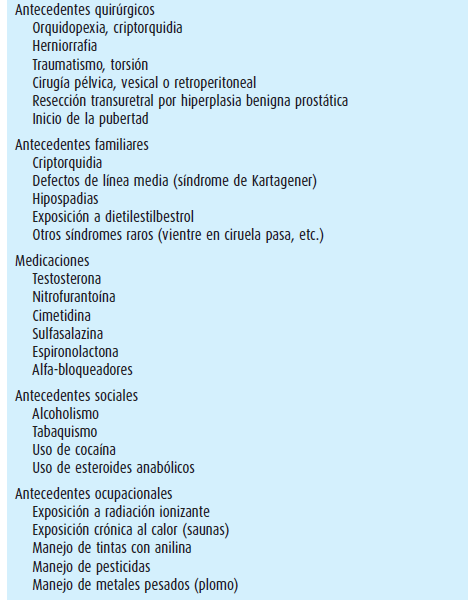 ANTECEDENTES
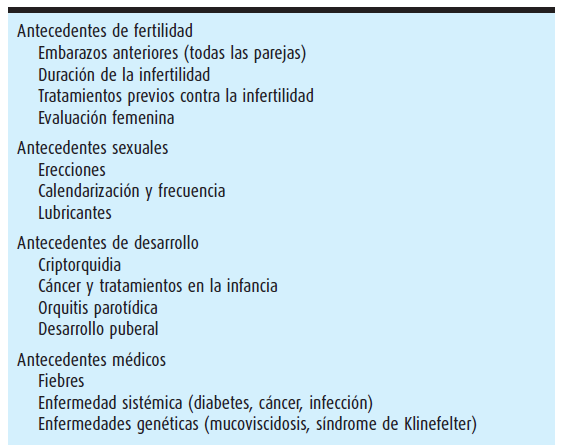 EXPLORACIÓN FÍSICA
Tamaño y consistencia del testículo:
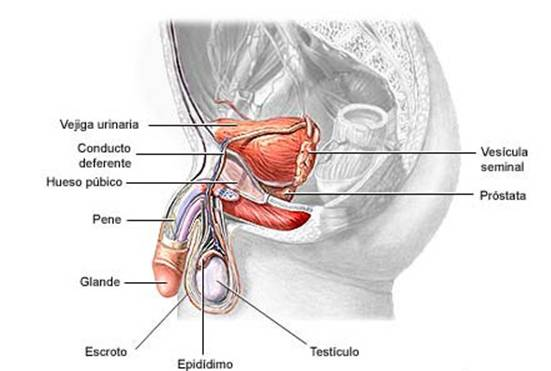 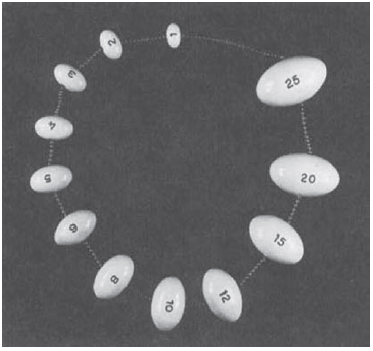 L = 4,6cm (3,6 a 5,5), A= 2,6cm (2.1 a 3.2)
V = 18.6ml (4.6ml)
Hipotónicos
Atróficos
Dolor del epidídimo o quistes
Presencia o ausencia
ANALISIS DE LABORATORIO
RECOLECCION DE SEMEN
ANÁLISIS DE SEMEN
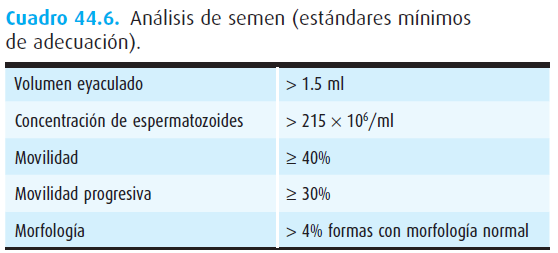 Varia de un día a otro
Con cada día de abstinencia el volumen de semen >0,4ml
Concentraciones de espermatozoides aumentan de 10 a 15milones /ml
La movilidad cae cuando abstinencia es >5 días
48 a 72 h después de abstinencia sexual
Información sobre la producción y permeabilidad del A.R
Probabilidad de menor fertilidad
CARACTERÍSTICAS FÍSICAS Y VARIABLES MEDIDAS
V>1.5ml, menor cantidad no amortiguamiento contra la acidez vaginal

Morfología del espermatozoide; cabeza, parte media y la cola.
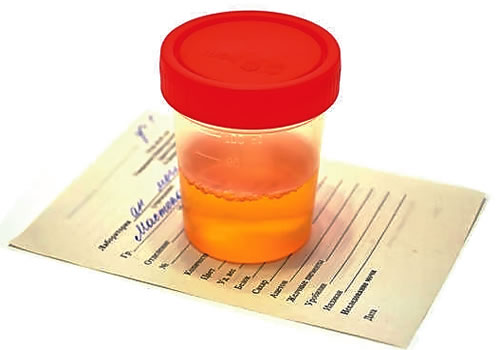 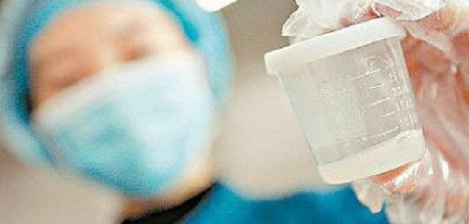 Semen fresco es un coagulo, se licua 15 a 30 minutos después de eyacular
ANÁLISIS DE LEUCOCITOS EN SEMEN
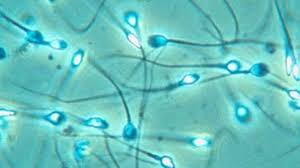 Leucocitoespermia o pioespermia
1x 10 a la 6 leucocitos/ml
23% hombres infertiles
Importancia inmunitaria, 
Eliminación de espermatozoides anormales
FRUCTOSA SEMINAL Y ANÁLISIS DE ORINA 
POSTEYACULACIÓN
Cuando esta ausente, puede existir agenesia u obstrucción de las vesículas seminales. 

El análisis de fructosa seminal esta indicado en hombres bajos volúmenes de eyaculado y sin espermatozoides. 

Si se identifica en orina, se hace diagnostico de eyaculación retrograda.
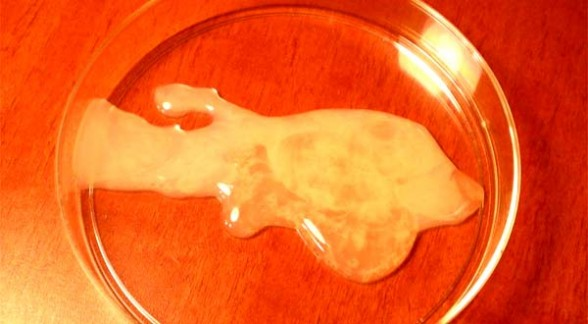 ANÁLISIS DE HINCHAZÓN 
HIPOSMÓTICA
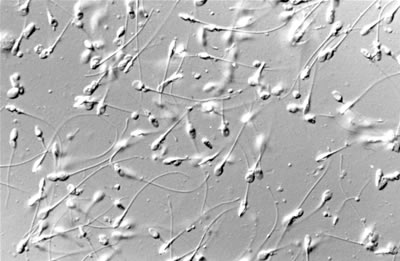 Las células viables funcionales se hinchan cuando se les coloca en un entorno hipoosmotico. Se indica en casos de ausencia completa de movilidad
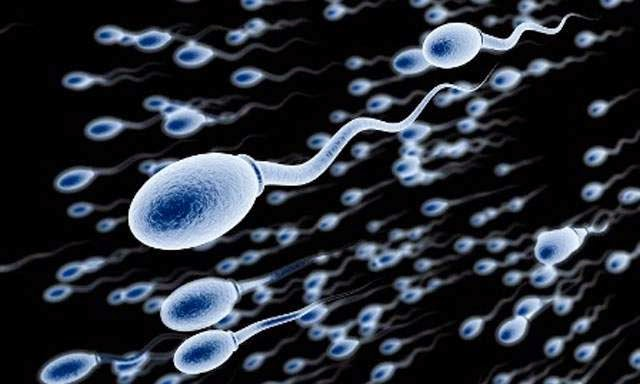 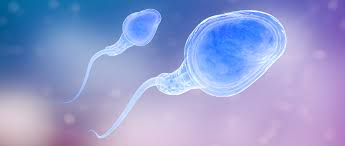 Evaluación del eje hipofisario-gonadal
Evaluación hormonal
La función anormal del eje HPG puede ser una
causa de producción deficiente de espermatozoides 
y de infertilidad (hiperprolactinemia, deficiencia de gonadotropina,hiperplasia suprarrenal congénita)
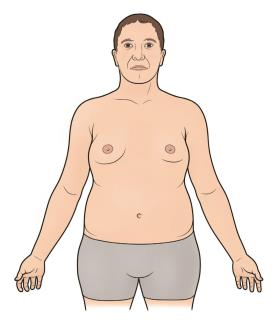 PRUEBAS GENÉTICAS
Estudios cromosómicos
Prueba de mutación de
 mucoviscidosis
Análisis de microeliminación
en el cromosoma Y
El síndrome de Klinefelter (XXY)
PRUEBAS COMPLEMENTARIAS
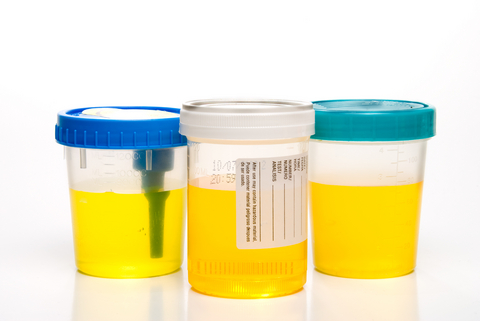 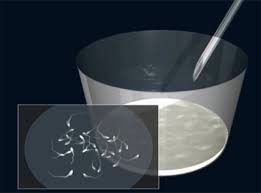 Análisis de orina
Cultivo de semen
Pruebas radiológicas
Ecografía escrotal
Ecografía transrectal
Venografía
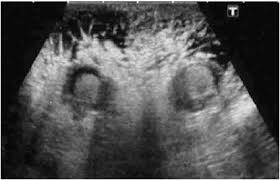 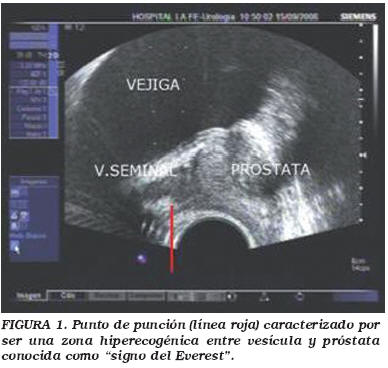 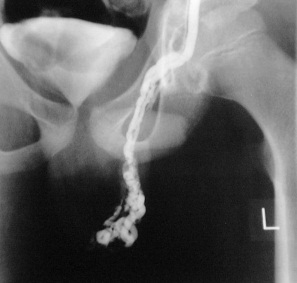 Tomografía computarizada o resonancia magnética nuclear   de la pelvis
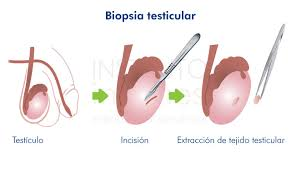 Biopsia y vasografía testicular
Microorganismos más comunes
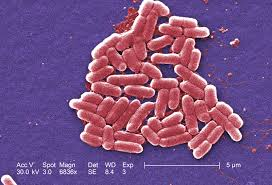 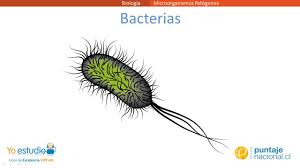 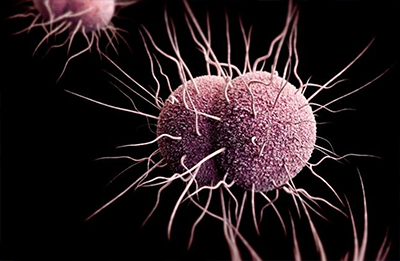 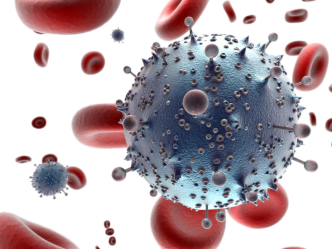 Aspiración de varios sitios de los testículos   con aguja fina
Se clasifican mejor de acuerdo con sus efectos
en uno o más de los siguientes niveles: pretesticular, testicular y postesticular.
CAUSAS DE INFERTILIDAD MASCULINA
PRETESTICULAR
TESTICULARES
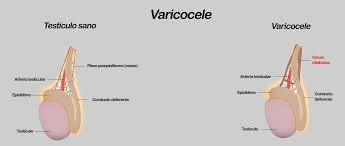 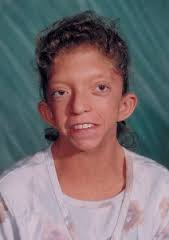 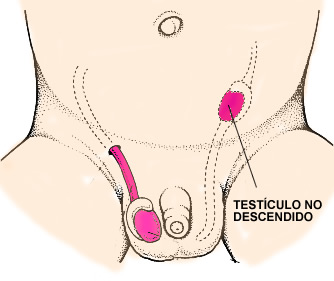 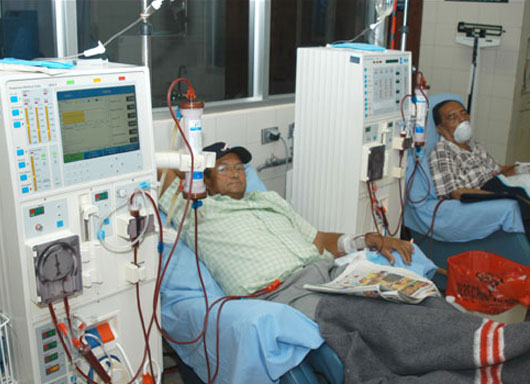 MEDICAMENTOS RELACIONADOS CON INFERTILIDAD